POST-PARTURIENT HAEMOGLOBINRURIA(PPH)
  VCM-609 (Medicine)         Dr. Anil Kumar
                                                     Asst. Professor
			Dept. of VCC
Post-parturient Haemoglobinuria
Synonyms: Hypophosphataemia/
	       Red Water disease/
                     Nutritional Haemoglobinuria
It is a metabolic disease of high producing dairy cows occuring soon  after calving (2-4 weeks after calving),  is characterised by intravascular  haemolysis, haemoglobinuria and profound anaemia.
It May affect buffaloes before or after parturition
Buffaloes are more susceptible than Cattle
3rd – 6th calving cattle/cows are more susceptible.

Etiology:
Deficiency of Phosphorus in diet :
       a) Forages grown on Phosphorus Deficient soil:
          Natural Deficiency in soil.
         Constant removal by cropping.
          Leaching by rains.
Reduced availability due to extreme pH or high levels of AI, Fe,Ca, in soil.
Drought conditions reduces ‘ P ’ content in the forage
b) Heavy feeding on hemolytic or oxidative plant toxins(e.g Brassica spp , sugar beets, or green forage)and plants low in P(cruciferous plants& Barseem) may predispose to the case 
c) Impaired absorption:
Vitamin ‘ D ’ Deficiency 
Improper Ca : P ratio
Intestinal diseases – diarrhoea
Ruminal stasis / dysfunction
d) Increased requirement of phosphorus :
Heavy drain of ‘ P ’ throudh milk ( 0.93 - 1 gm / kg ) in recently
              calved animals.
Increased requirement for development of foetus during advance 
               pregnancy.
d) Very cold drinking water
Normal function of Phosphorous: 
Intracellular functions(Glycolysis, o2 transport, muscle contractions)
Cell membrane from oxidative damage.
Demineralization of bone
Pathogenesis:
Decreased Phosphorous
Inhibit the Glycolytic Pathway of RBCs
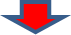 Decrease Glycolysis and ATP Synthesis
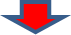 Altered structural and functional changes, and increased fragility of RBCs
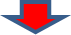 Haemolysis and Haemoglobinuria
Clinical signs:
Partial to complete anorexia
Marked drop in milk yield
Temperature usually normal but 
    heart rate is increased
Tachycardia, loud heart sounds
Rapid breathing in early stage and dysponea (anoxic anoxia) in later stages
secondary ketosis 
Light to dark coffee coloured urine
Pale mucous membranes with  Jaundice is seen in very late stage  of disease
Usually have firm and dry faeces
Death occur due to anaemic anoxia
Clinical Pathology
Serum level of P 0.5-1.5mg/dl(Normal 4-7mg/dl)

Haemoglobin drop to 6-8 gm% (Normal 10-12 gm%)

TEC drop to 2-3 millions/cumm of blood (Normal 5-8 millions /cumm of blood )

PCV drop to 2.5-15 (N= about 35)

Serum bilirubin and BUN raised.

Low Cu level of  blood
Diagnosis:
(I) History 
(II) Clinical signs
(III) Laboratory diagnosis
Quick response to replacement therapy of P
Enlargement of liver & spleen
Differential diagnosis:-
Babesiosis 
Leptospirosis 
Bacillary haemoglobinuria(Clostridium haemolyticum)
 Treatment:
a. Specific treatment
Sodium acid phosphate (60g in 300 ml DW, IV, ) followed by S/C dose after 12 hr for  3-5 days, and also , oral dose (60 gm ) / daily / till 3 days after recovery
Inj. Ascorbic acid (Vit. C)@ 15 - 20 mg / kg IV daily for 2- 4 days can also be used. Ascorbic aid is antioxidant and hence it relives oxidatives stress on RBCs.
Anti fibrinolytic drugs (Inj. Botropase 10 ml in  20 ml Normal Saline  IV daily for 1 - 3 days)
b. Supportive treatment:
 Blood transfusion in severe cases. A minimum of 5 L of blood to a 450 kg cow is recommended. This will usually suffice for up to 48 h by which time an additional transfusion may be necessary if the cow is weak and the mucous membranes pale.
Fluid therapy for both supportive therapy and to minimize the danger of haemoglobinuric nephrosis
Oral dosing with bone meal (120 g twice daily) or dicalcium phosphate or a suitable source of Ca & P daily for 5 days is recommended
Mineral mixtures @ 50 gm daily orally to maintain serum inorganic phosphorous  levels.
Haematinic like Feritas inj. during convalescence may be given

Prevention & Control
Mineral mixture @30-40gm/animal/day
Preparation containing Ca, P & Vit. D
Protect recently calved & advance pregnant animals from cold stress
Do not have the access to kale, beets, turnips, alfa-alfa in excess while grazing in the pasture